Innovation for passenger rail services
Prof. Dr. Andrea Giuricin
Special Advisor for the M.D. of NTV - ITALO
Senior Rail consultant at WORLD BANK
CESISP – at University Milan Bicocca
Adj. Prof. UMN, MSUC, University Southern California, Purdue University
Visiting Professor at China Academy Railway Sciences, Beijing, China
CEO - TRA Consulting
Geneva, 21st of November 2018
Experience of competition
The FIRST Private HSR  in competition  - ITALO  and the first MRT operator in Italy
Working with main regulators:

ERA in Europe,
CNMC in Spain, RSR in South Africa, Etc..
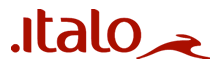 Rail reform in Thailand – The WORLD BANK
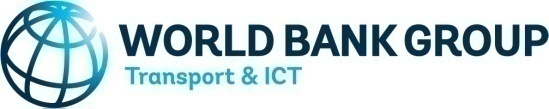 South Korea – SRT VS KORAIL and rail reform in Europe
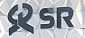 CHINA ACADEMY OF RAILWAY SCIENCES
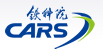 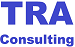 Experience of competition - ITALY
There is the incumbent, a State Owned Entreprise, Ferrovie dello Stato (FSI) that control the Infrastructure Manager (RFI) and the Railway Undertaking (Trenitalia).
MINISTRY OF ECONOMY
FSI HOLDING
ITALO - NTV
TRENITALIA
RFI
8,2 Euro TKM
Access Charge
INDIPENDENT AUTHORITY FOR TRANSPORT
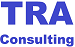 ITALO story
Oct 2015: Ordered 8 high-speed Alstom EVO
Sept 2016: Ordered 4 additional Alstom EVO
Apr 2012: Launch of first commercial services on Rome-Milan route
Dec 2006: Establishment of NTV SpA
Jun 2008: Financial agreements for approx. 700M€
Apr 2013: Full capacity with all Alstom AGV trainsets delivered
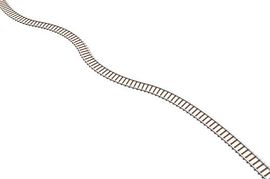 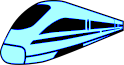 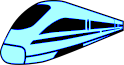 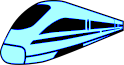 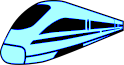 4Q 2017: Delivery of the first 4 EVO trainsets and launch new services on Milan-Venice
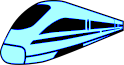 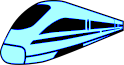 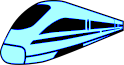 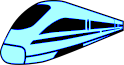 Jun 2009: Completion of the maintenance plant in Nola
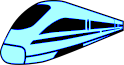 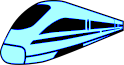 Dec 2015: Launch of ItaloBus, the new Italo intemodal services
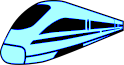 Nov 2007: Ordered 25 high-speed Alstom AGV (leasing)
Sep 2015: Debt restructuring and new 60M€ equity capital injection
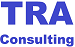 ITALO story
NTV started the operation on 28th of April 2012
Break Even Point in 2015
New Investment in 2015/2018  22 HS Train
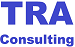 Experience of competition
The new fleet of EVO (22 trainsets) in 2018 will permit to increase the frequency (business market) and to enlarge the network (new markets)
Bolzano
Trento
Brescia
Milano
Verona
Venezia
CURRENT NETWORK: Three main routes served
Padova
Torino
Reggio E.
Backbone Turin-Salerno
Venice-Rome/Naples/Salerno 
Verona-Rome/Naples
Ferrara
Bologna
Rimini
Pesaro
Firenze
Ancona
NETWORK EXTENTION: Increase of daily frequencies on the current network and launch of services in new markets upon delivery of newly commissioned EVO fleet:
Roma
Caserta
Bari
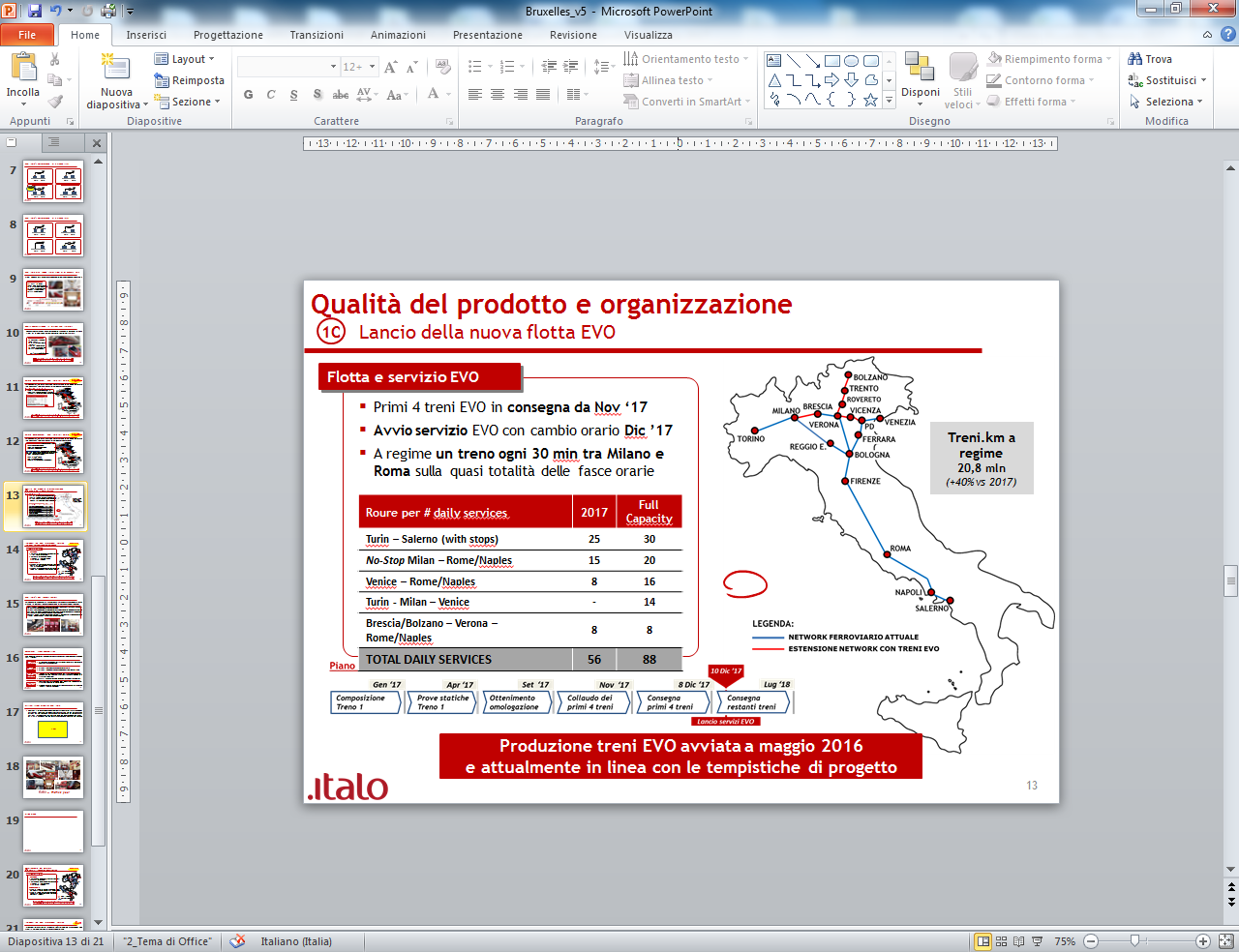 Daily services per route
Napoli
Salerno
Current network
Seasonal services
60% of Italian population
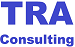 Experience of competition
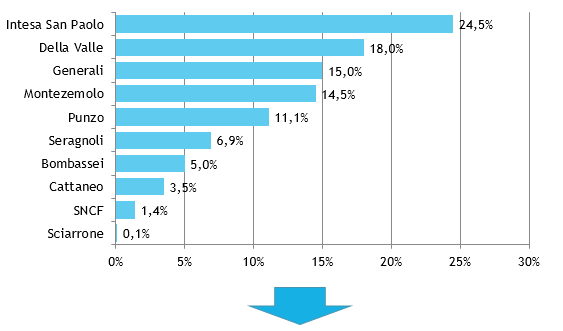 GIP  Global Infrastructure Partner 100% nel 2018
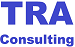 Experience of competition
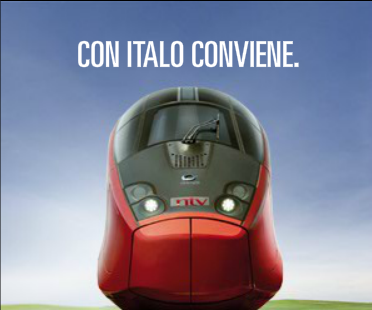 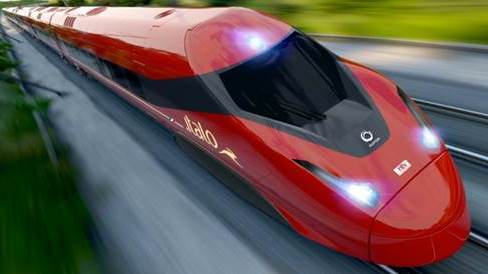 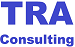 Experience of competition
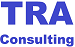 Experience of competition – S.KOREA
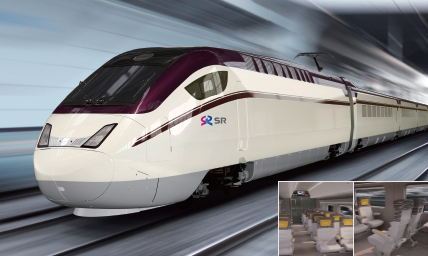 SRT started the operation in December 2016
 SRT has two main lines (Seoul to Busan, Seoul to Mokpo), with an open access competition in the mayority part of the infrastructure
Maintenance from Korail (the incumbent)
 32 Sets of train (22 leased by Korail)
 New station in Seoul (Suseo)
 MOU with NTV
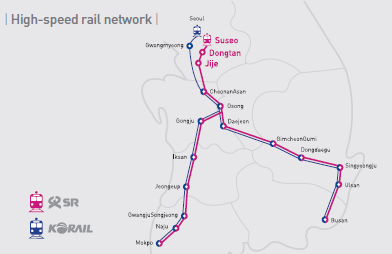 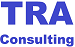 INNOVATION AND TECHNOLOGY
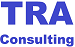 Experience of competition
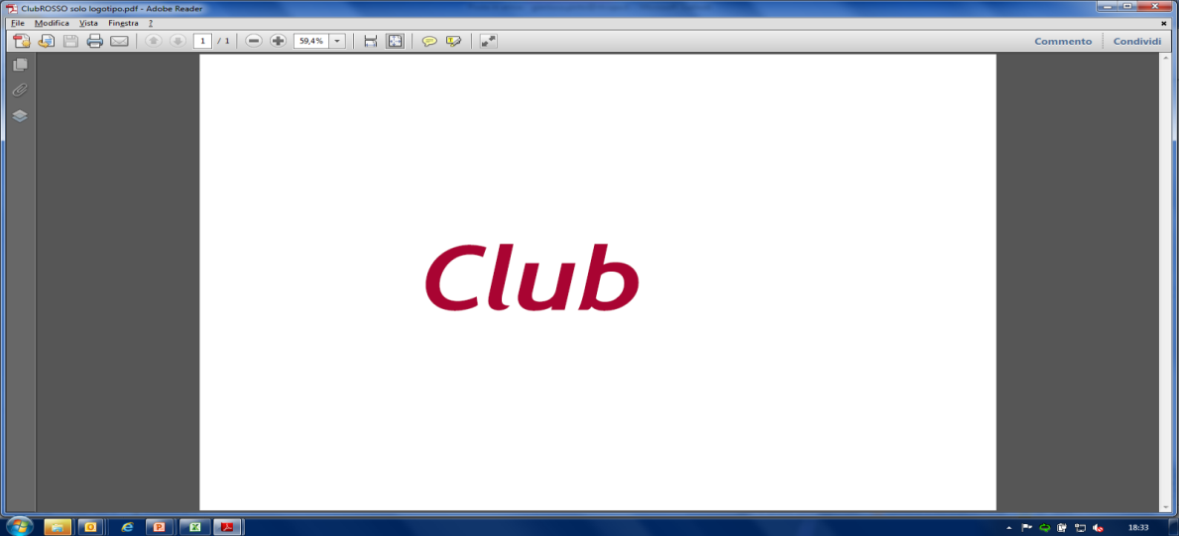 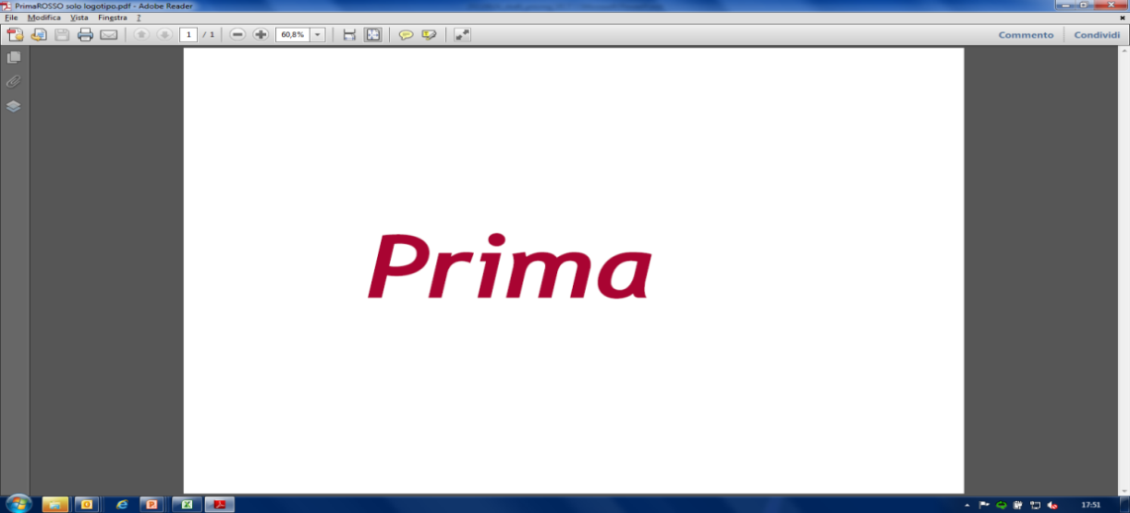 Comfort
12
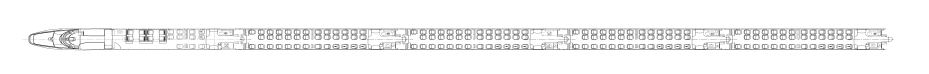 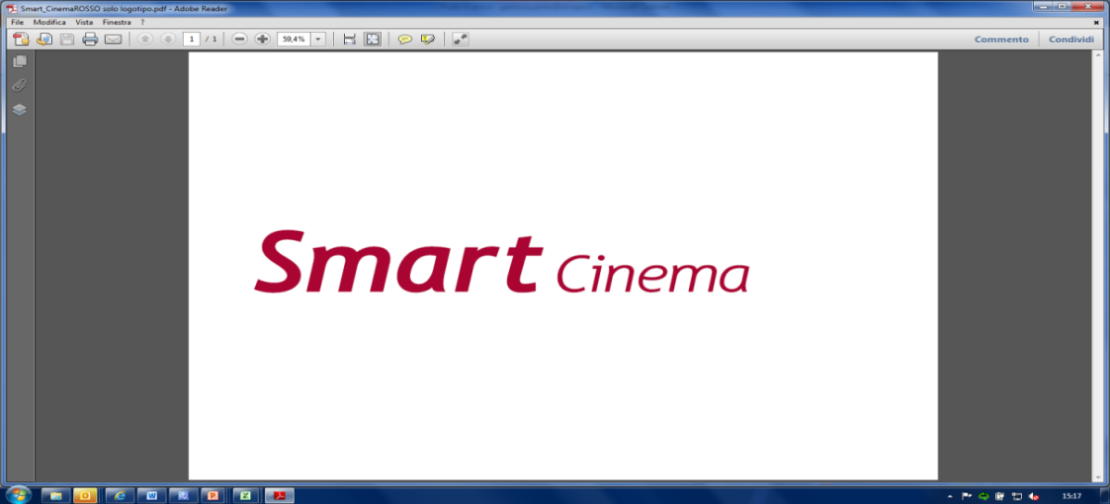 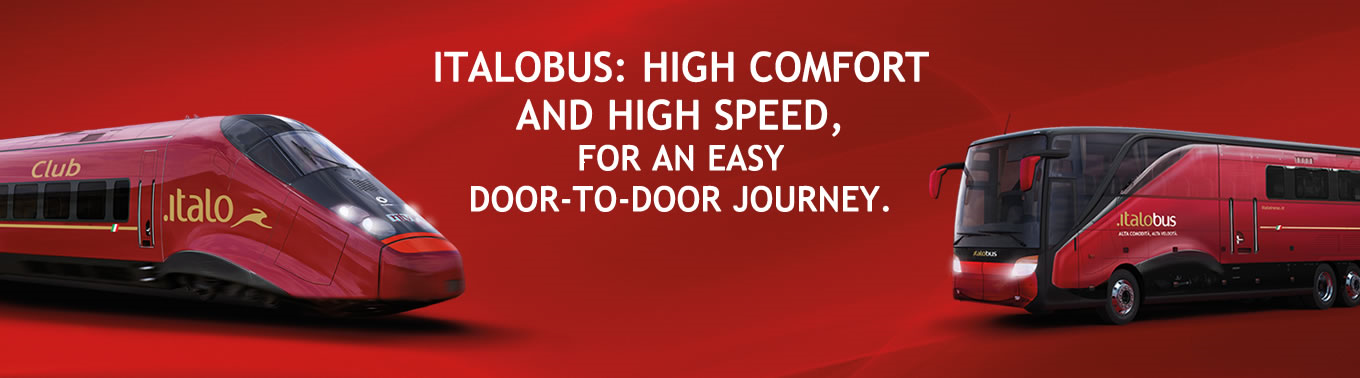 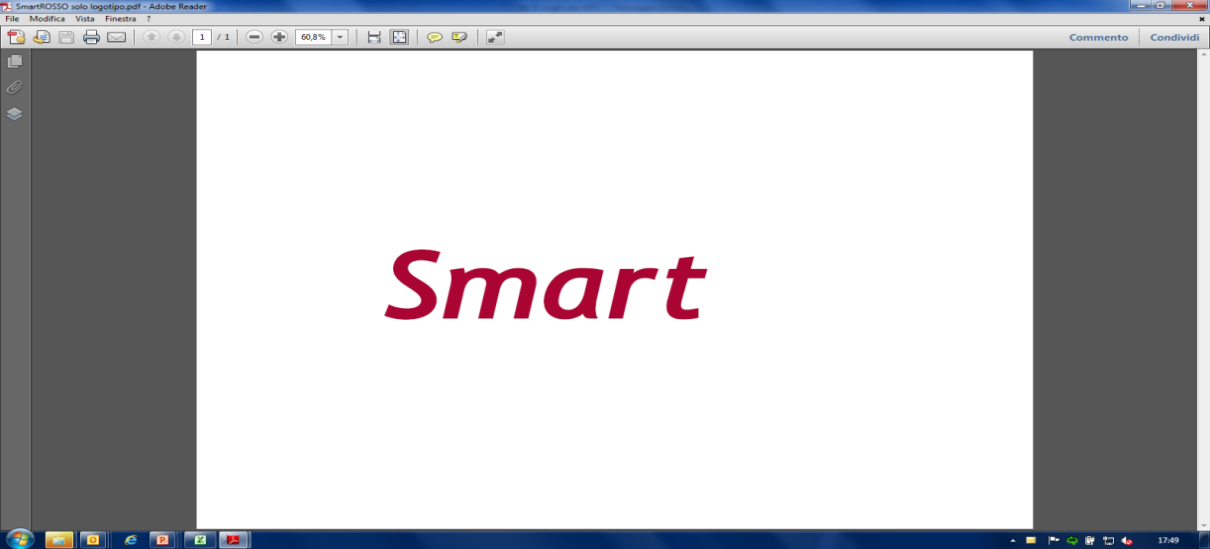 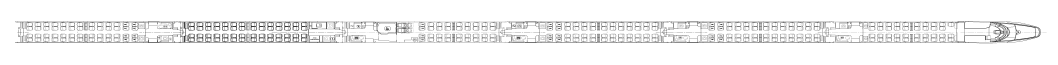 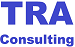 Experience of competition
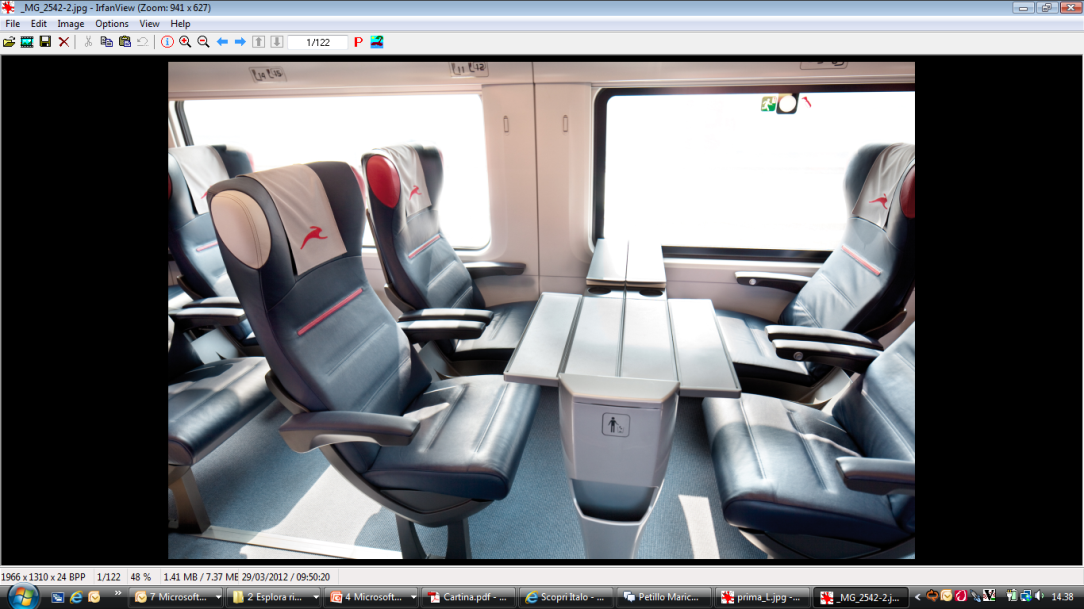 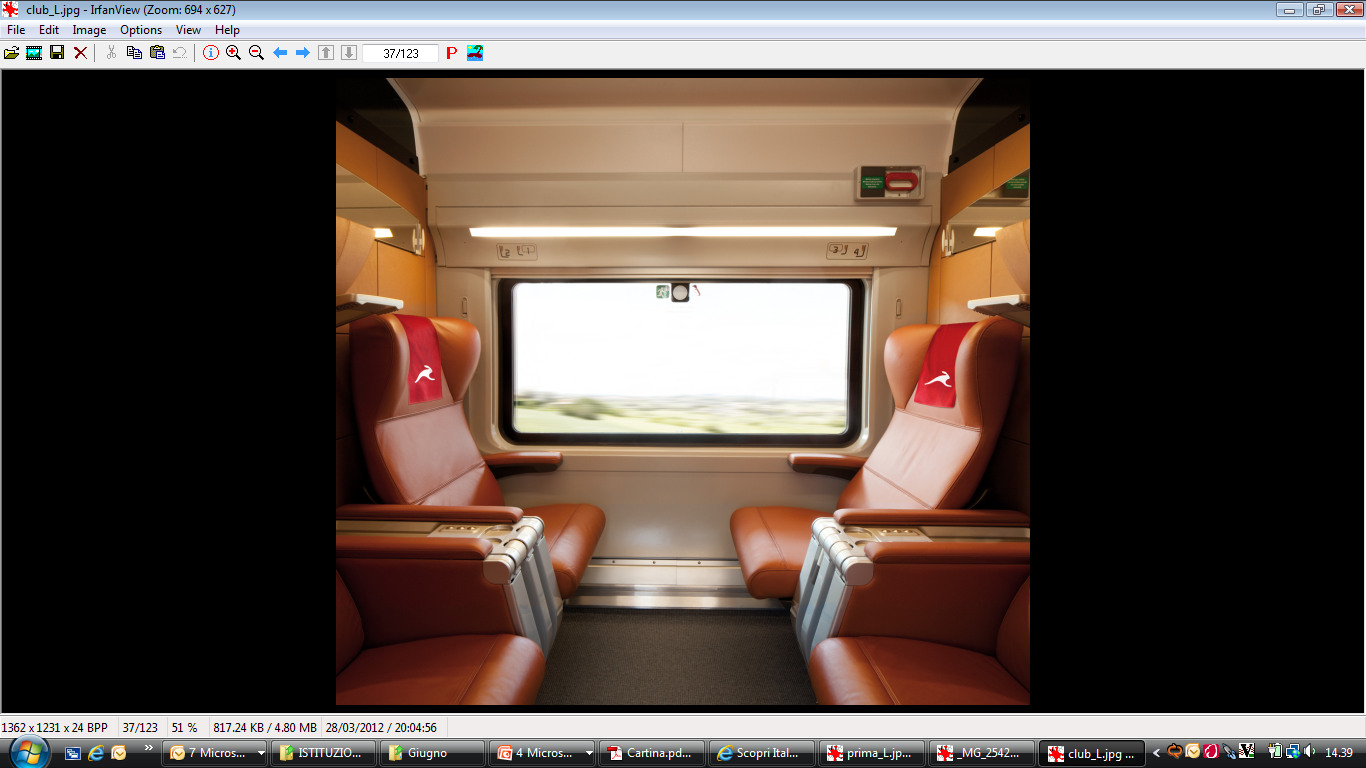 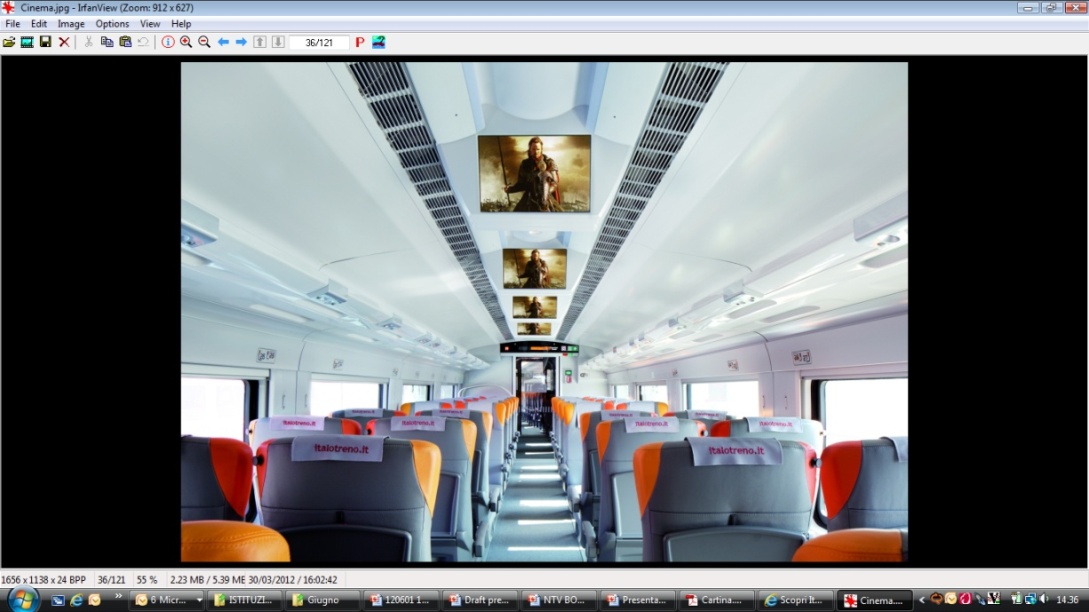 Club
Highest comfort and privacy
Customized service
At seat TV screens
Lounge option
Prima
High quality and comfort
At seat service
Smart
Quality + entry price
Special coach options: Cinema
Comfort
High quality and comfort
13
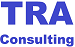 Experience of competition
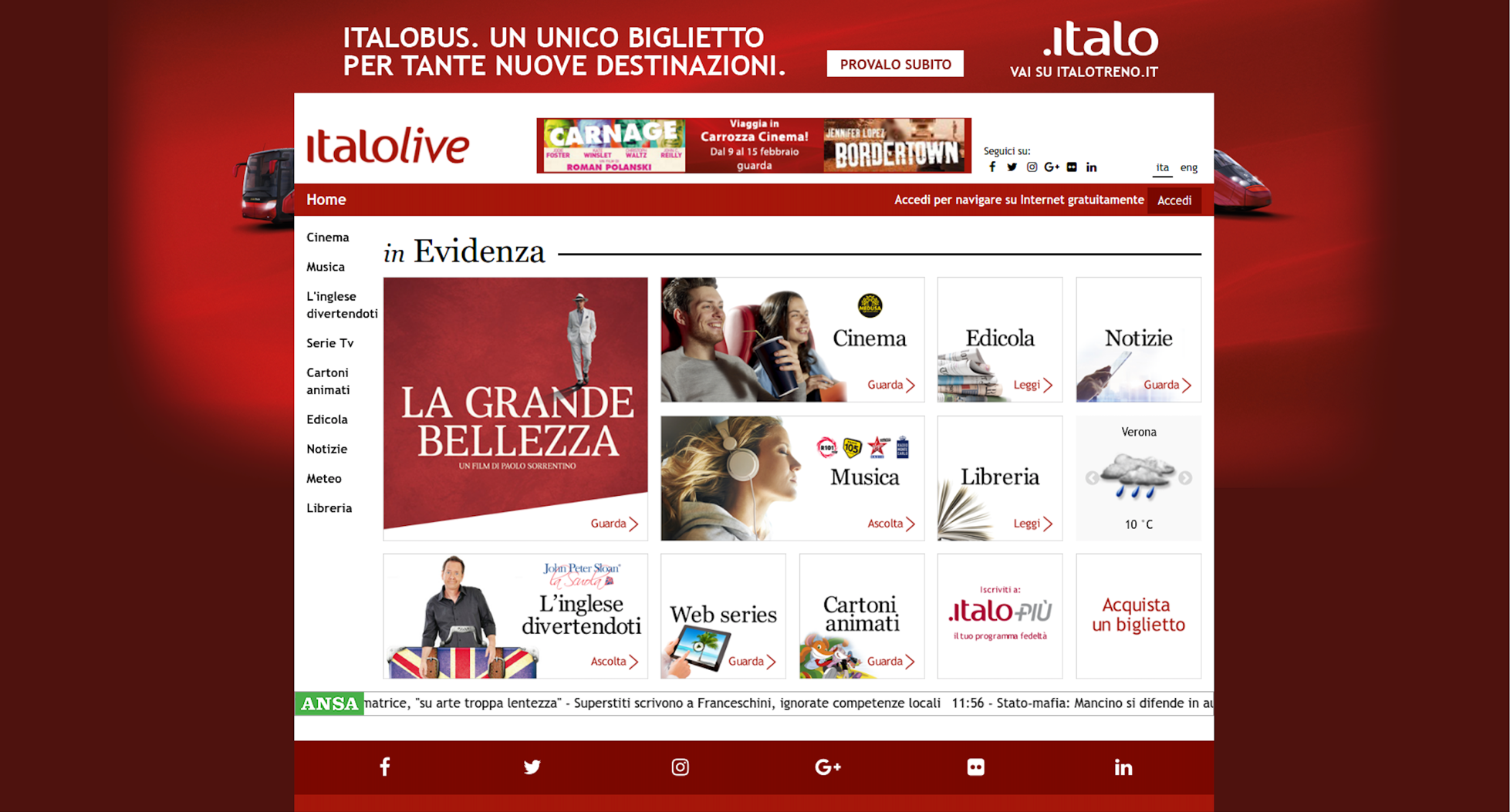 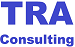 Experience of competition
Specialist subsystems …
Front 
Office
Dynamic Information
Distribution
CRM
Service-Oriented Architecture (SOA)
Circulation
Fleet & Crew
Control Room
Maintenance
Revenue Accounting
Back
 Office
.. totally integrated with SOA Architecture.
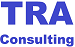 Experience of competition
“Ambassador”
High value – Sponsor &Voice
(Trip Frequency, Spending,  Loyalty Tier,  Age & Potential)
“Supporter”
Frequent Traveler - Connoisseur
Retention Rate
“Friend”
Recorded & profiled Traveler
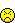 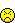 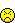 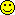 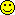 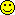 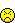 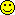 Registration
Disruption metrics (delays, CXL, complaints, exc)  lived by each traveler (recorded in a personal profile CRM)
“Customer”
(non recorded Traveler)
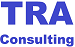 Experience of competition
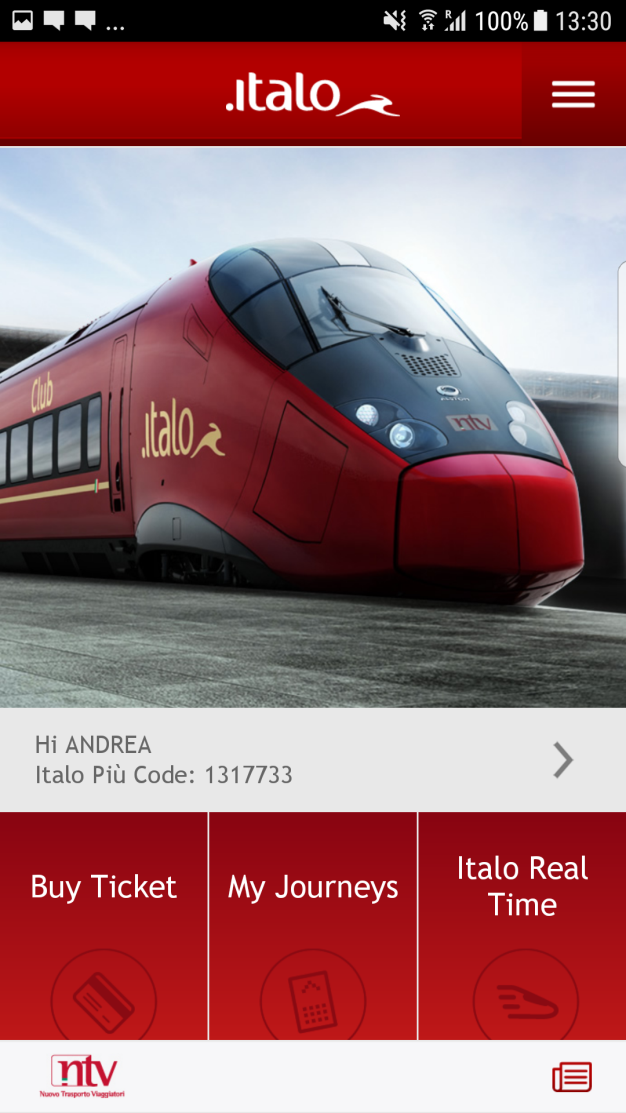 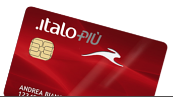 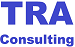 Revenue Management
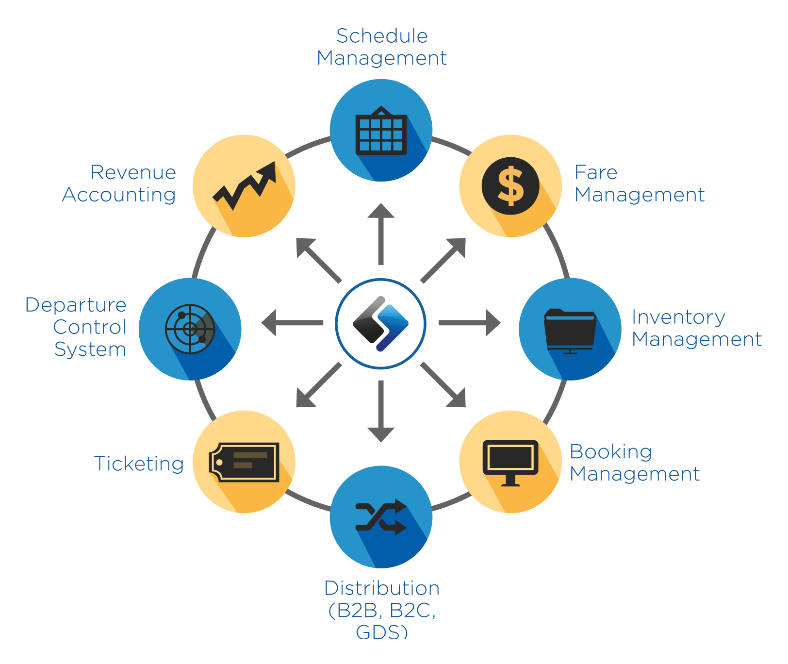 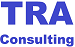 Revenue Management
Ambience
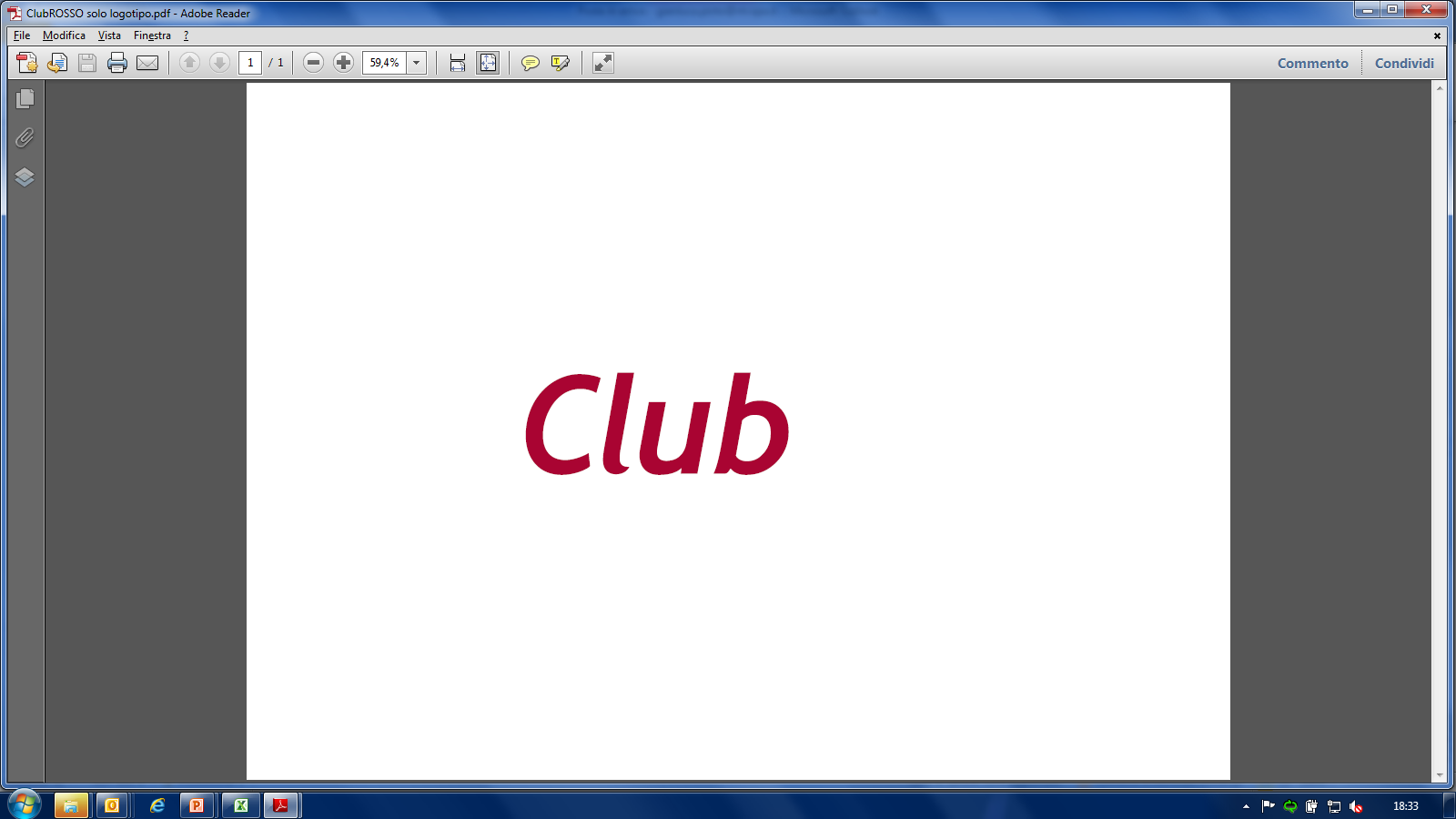 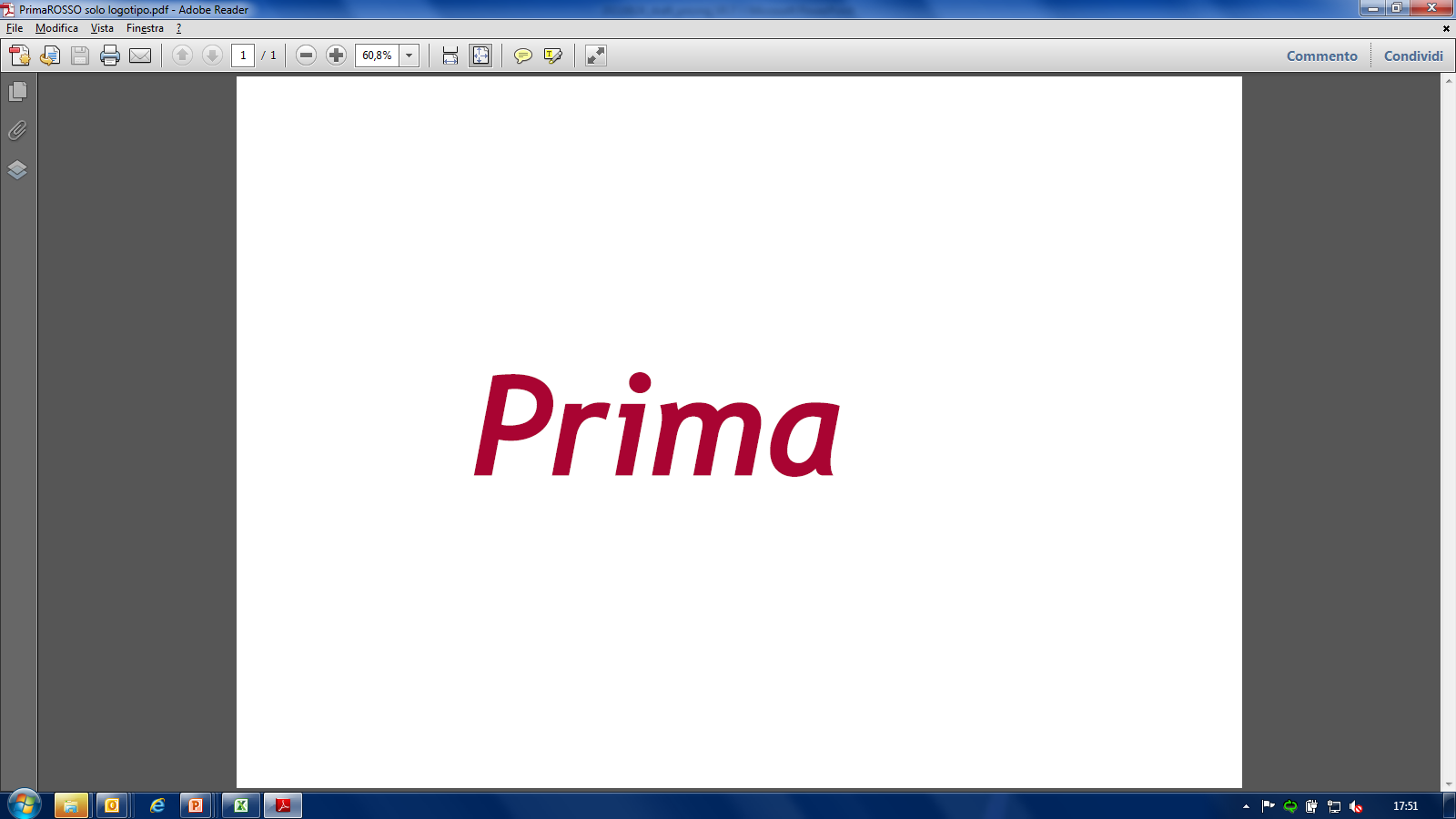 Base
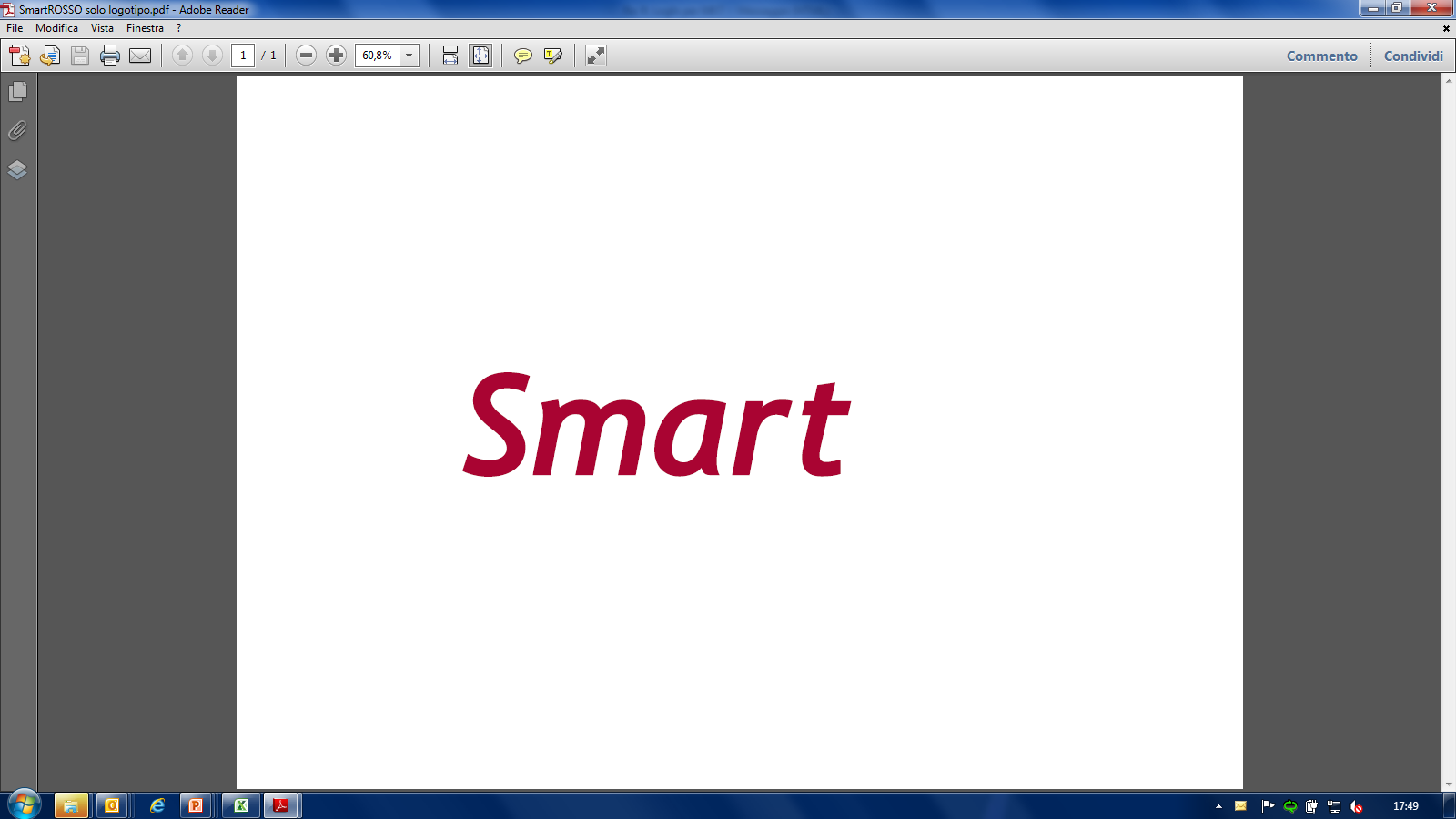 Economy
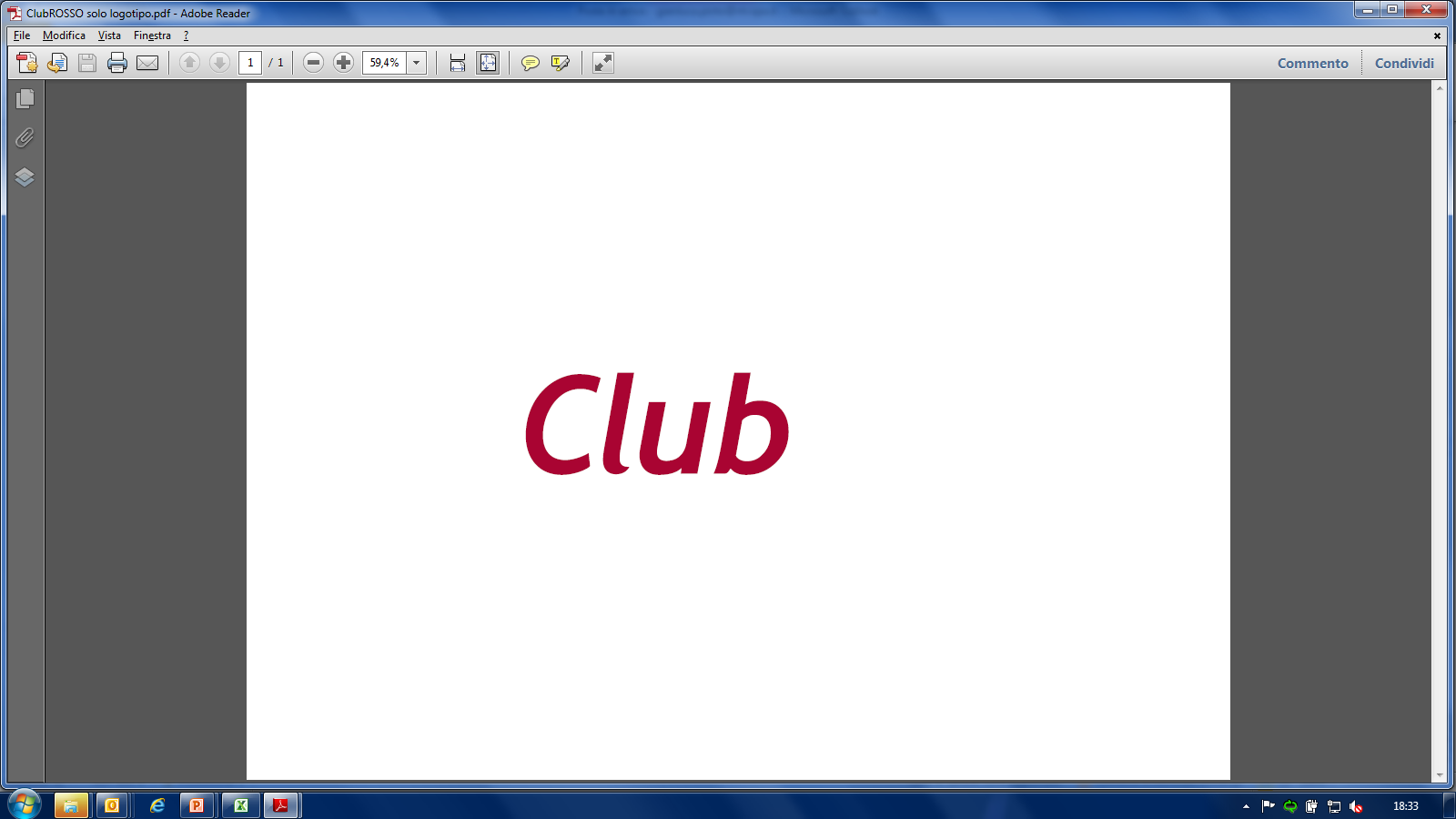 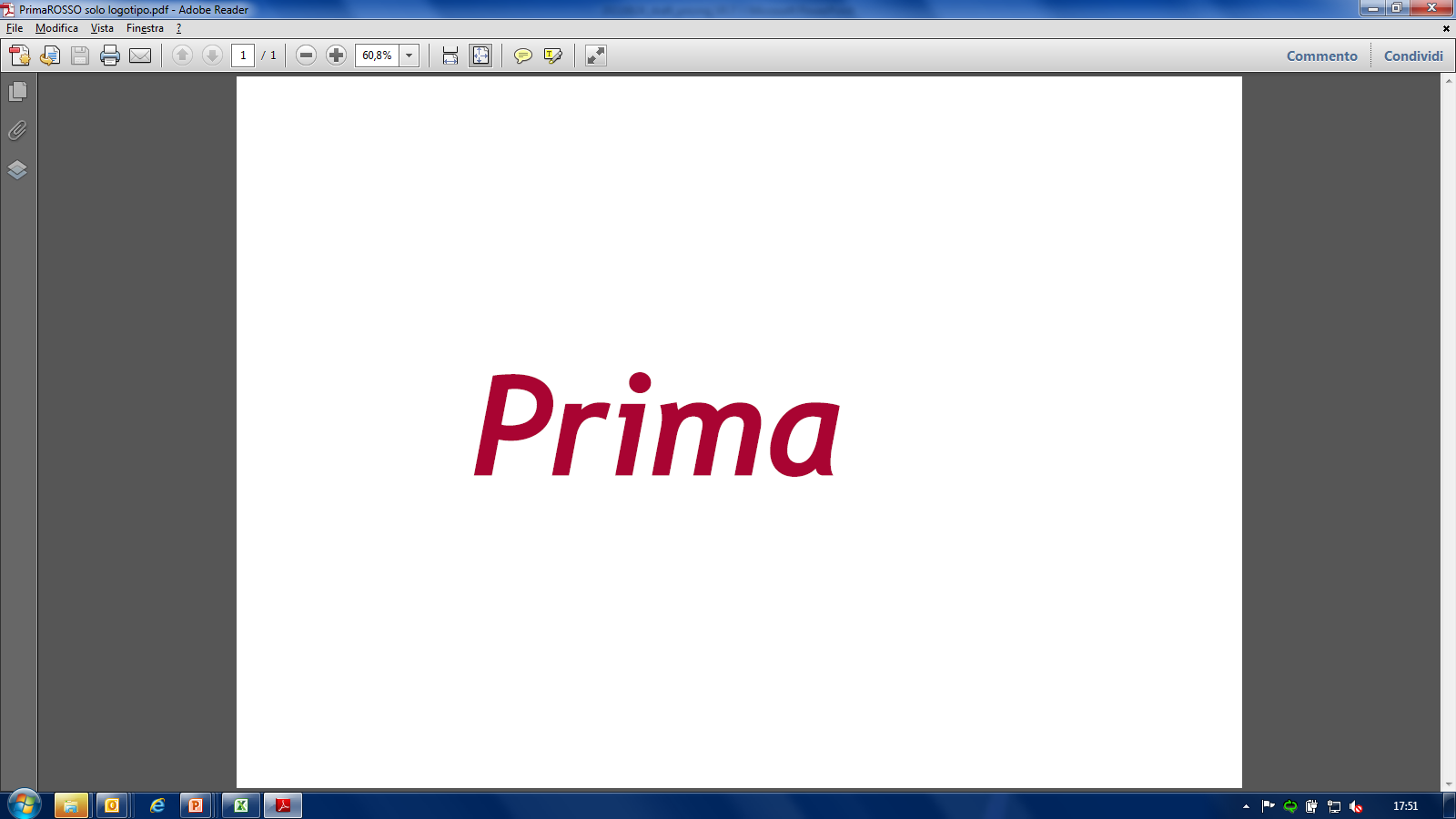 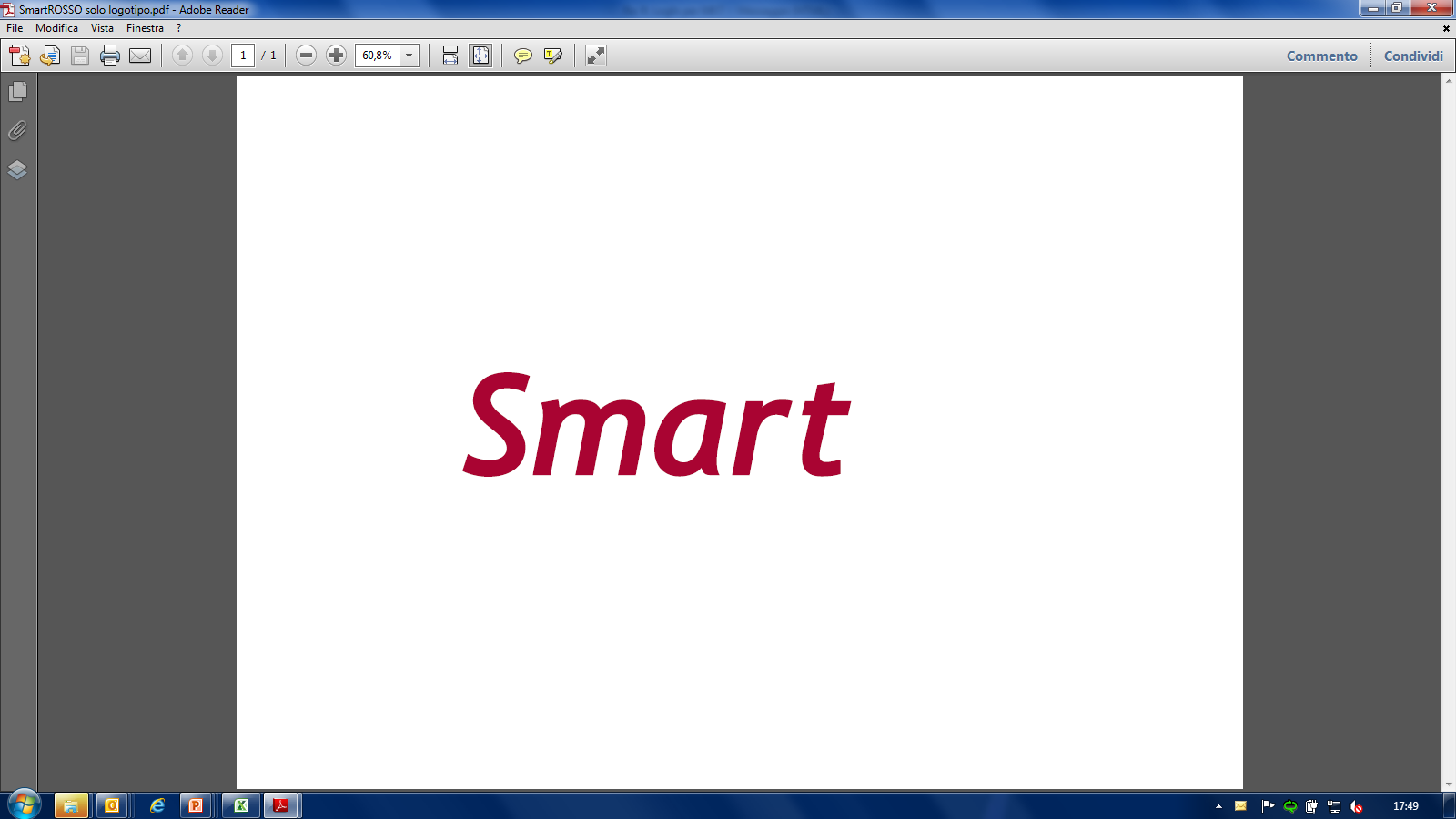 Low cost
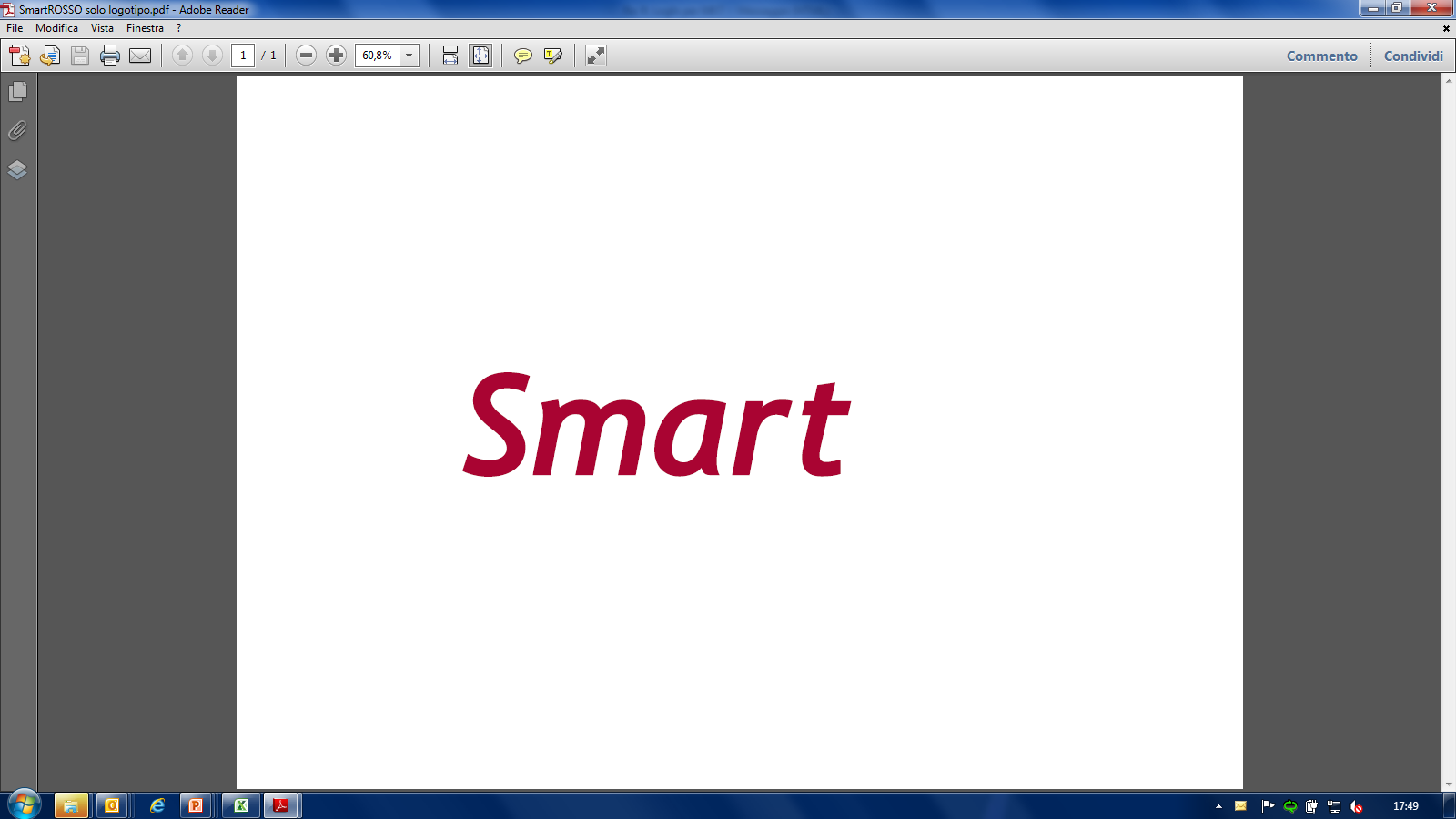 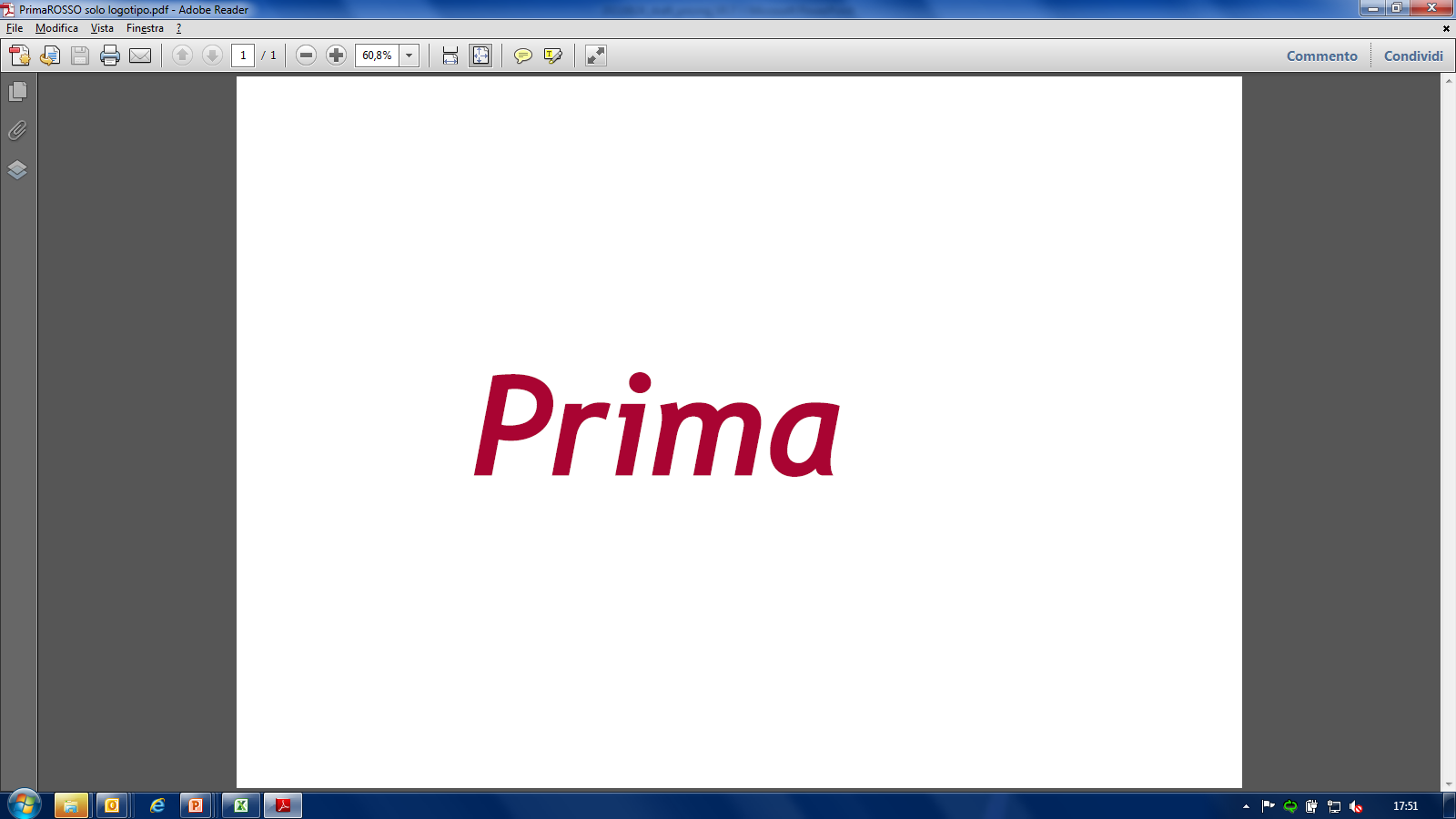 Promo
PROMO
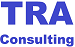 Revenue Management
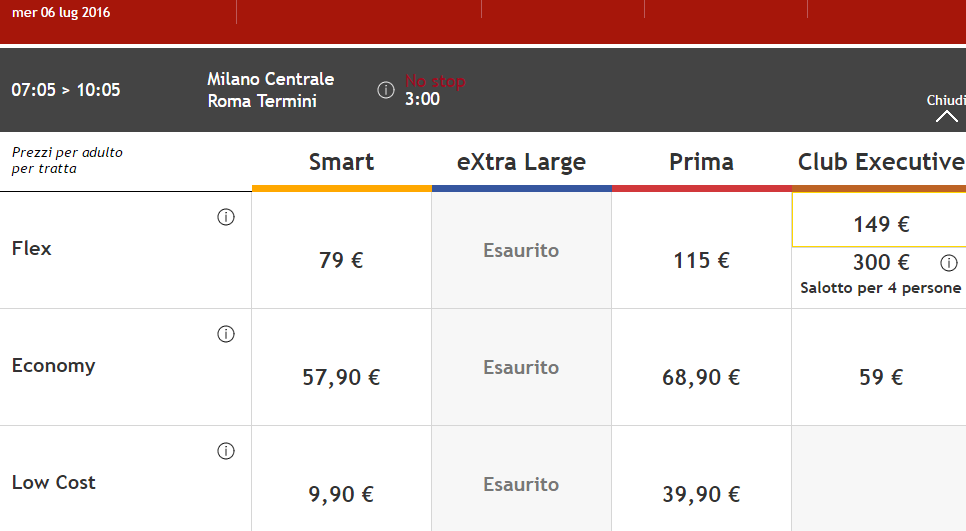 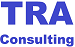 Experience of competition
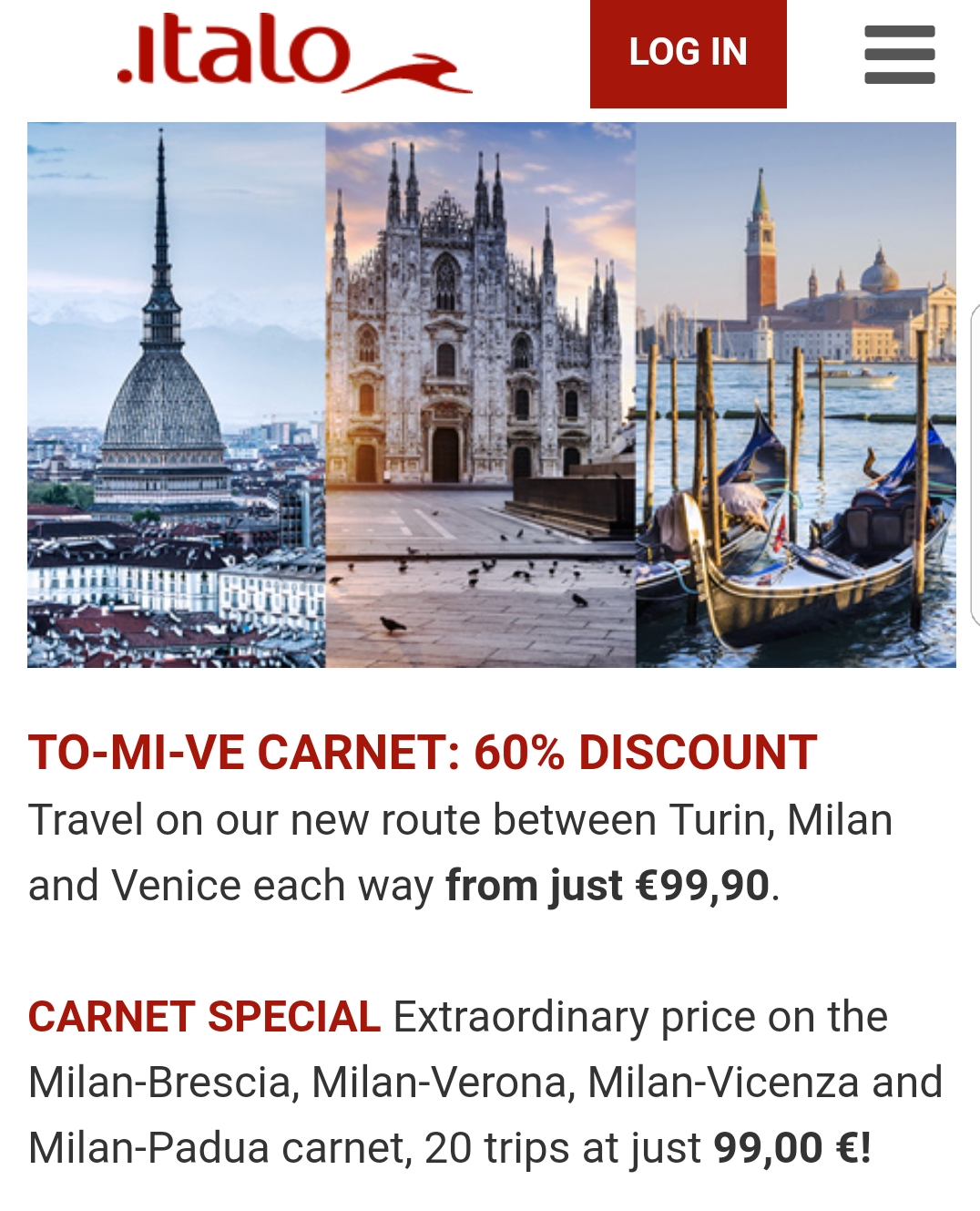 TURIN – MILAN
 
LESS THAN 1 HOUR DISTANCE WITH HSR

TICKET PRICE LESS THAN 5.00 USD
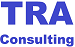 WHICH KIND OF BUSINESS MODEL FOR THE HSR?
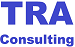 Which market mentality?
Chinese operator and market efficiency – S. Korea competition
ME – Rail investment, but needs for experience
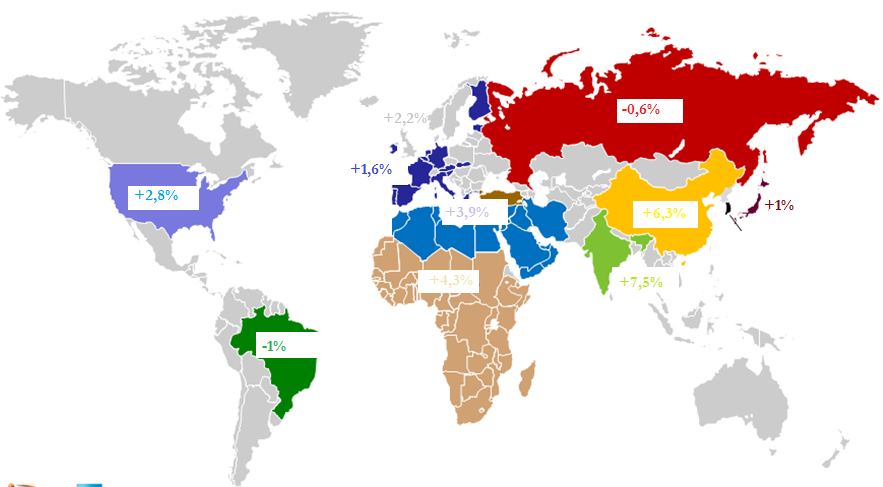 HS European Market will open in 2020
Amtrak is SOE
Private Vertical integrated model
Strong potentiality of the rail market
Strong investment in Asia
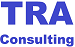 Experience of competition
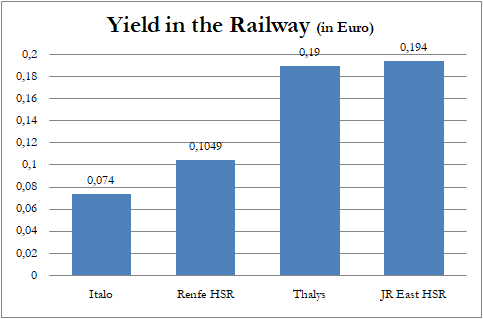 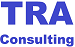 Experience of competition
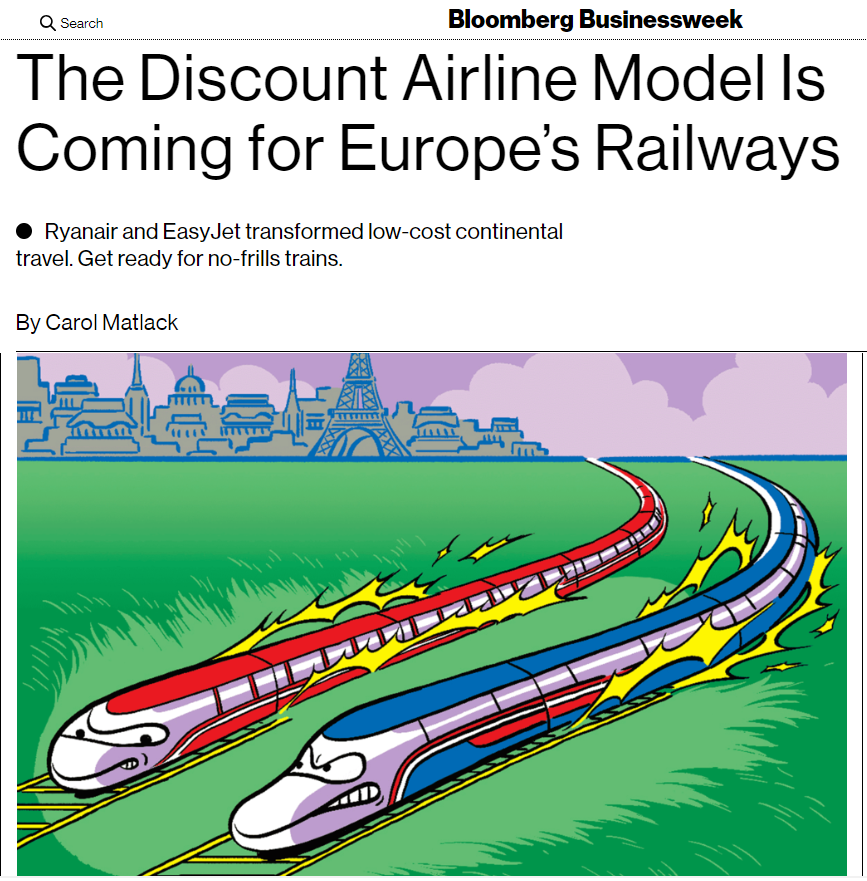 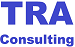 Experience of competition
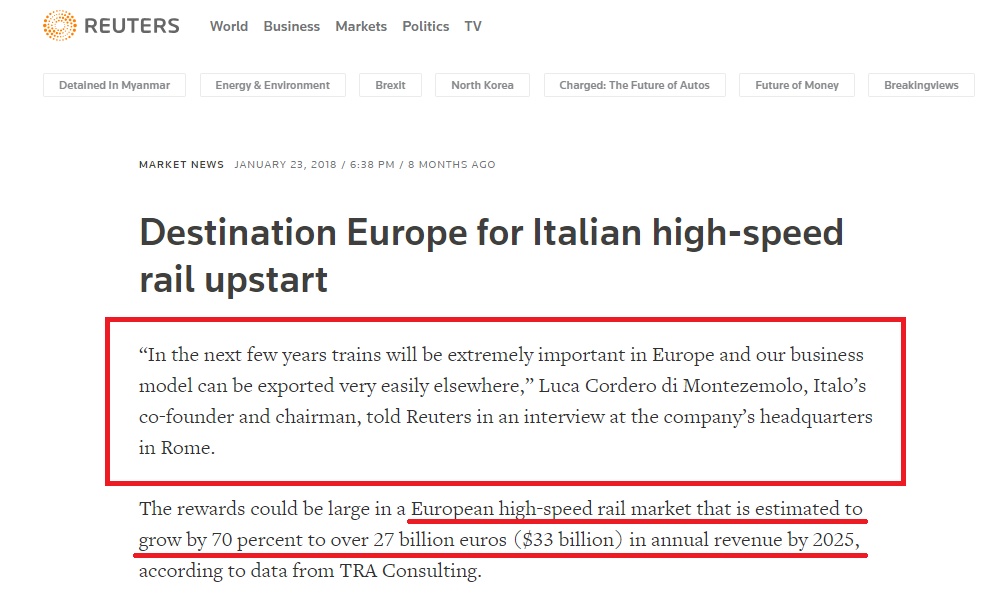 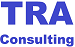 Experience of competition
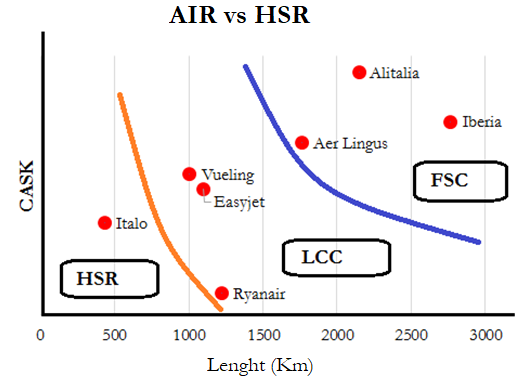 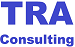 Experience of competition
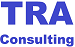 Experience of competition
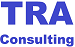 THANK YOU FOR YOUR ATTENTION
Contact details:
Prof. Dr. Andrea Giuricin
Mob: +393386938369
Email: andrea.giuricin@unimib.it